Συμπεριφορά Καταναλωτή
Ενότητα # 4: Ομάδες & Καθοδηγητές Γνώμης
Διδάσκουσα: Άννα Ζαρκάδα
Τμήμα: Οργάνωση & Διοίκηση Επιχειρήσεων
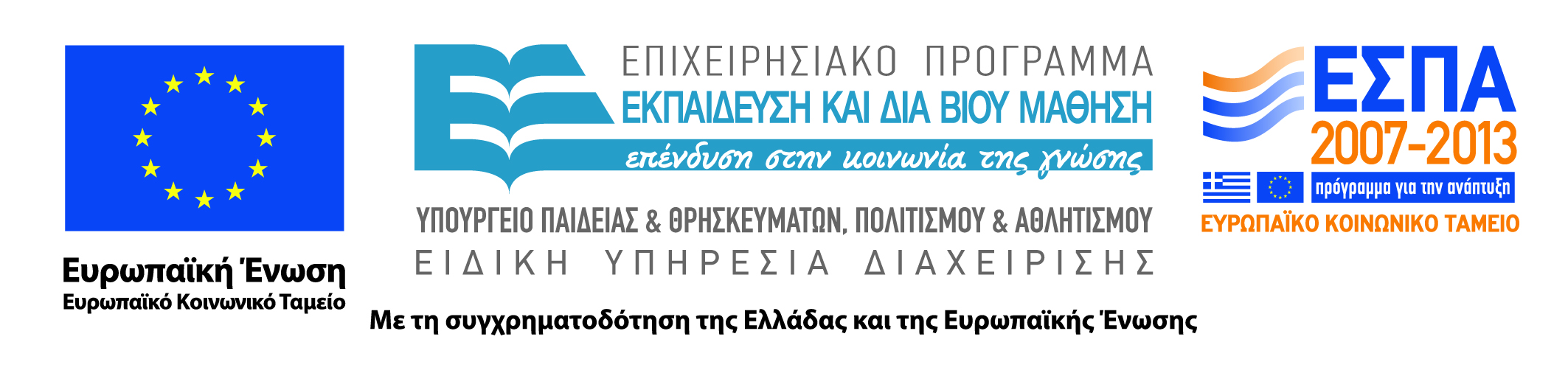 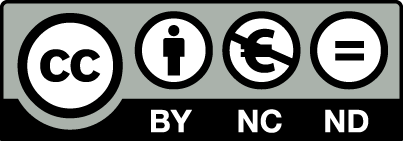 Χρηματοδότηση
Το παρόν εκπαιδευτικό υλικό έχει αναπτυχθεί στα πλαίσια του εκπαιδευτικού έργου του διδάσκοντα.
Το έργο «Ανοικτά Ακαδημαϊκά Μαθήματα στο Οικονομικό Πανεπιστήμιο Αθηνών» έχει χρηματοδοτήσει μόνο τη αναδιαμόρφωση του εκπαιδευτικού υλικού. 
Το έργο υλοποιείται στο πλαίσιο του Επιχειρησιακού Προγράμματος «Εκπαίδευση και Δια Βίου Μάθηση» και συγχρηματοδοτείται από την Ευρωπαϊκή Ένωση (Ευρωπαϊκό Κοινωνικό Ταμείο) και από εθνικούς πόρους.
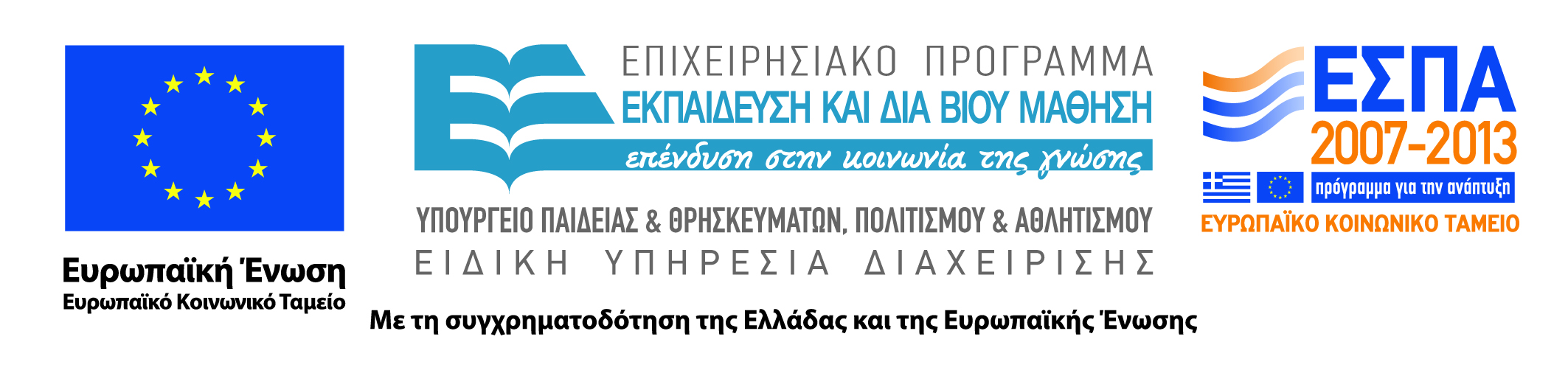 2
Άδειες Χρήσης
Το παρόν εκπαιδευτικό υλικό υπόκειται σε άδειες χρήσης Creative Commons. 
Για εκπαιδευτικό υλικό, όπως εικόνες, που υπόκειται σε άλλου τύπου άδειας χρήσης, η άδεια χρήσης αναφέρεται ρητώς.
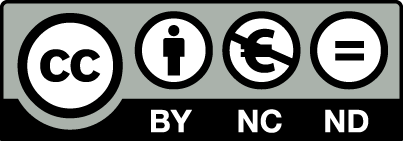 3
Σκοποί ενότητας
Παρουσίαση των τύπων ομάδων και του ρόλου τους στην καταναλωτική συμπεριφορά
Κατανόηση των ομάδων αναφοράς
Παρουσίαση της οικογένειας ως καταναλωτική ομάδα και της λήψης αποφάσεων μέσα σε αυτή
Εξοικείωση με το ρόλο του καθοδηγητή γνώμης στην καταναλωτική συμπεριφορά
4
Περιεχόμενα ενότητας
Ομάδες & Καταναλωτική Συμπεριφορά
Ομάδες Αναφοράς
Οικογένεια
Καθοδηγητές Γνώμης
5
Ομάδες & Καταναλωτική Συμπεριφορά
Μάθημα: Μάρκετινγκ Υπηρεσιών
Ενότητα # 4: Ομάδες & Καθοδηγητές Γνώμης
Διδάσκουσα: Άννα Ζαρκάδα, Τμήμα: Οργάνωση & Διοίκηση Επιχειρήσεων
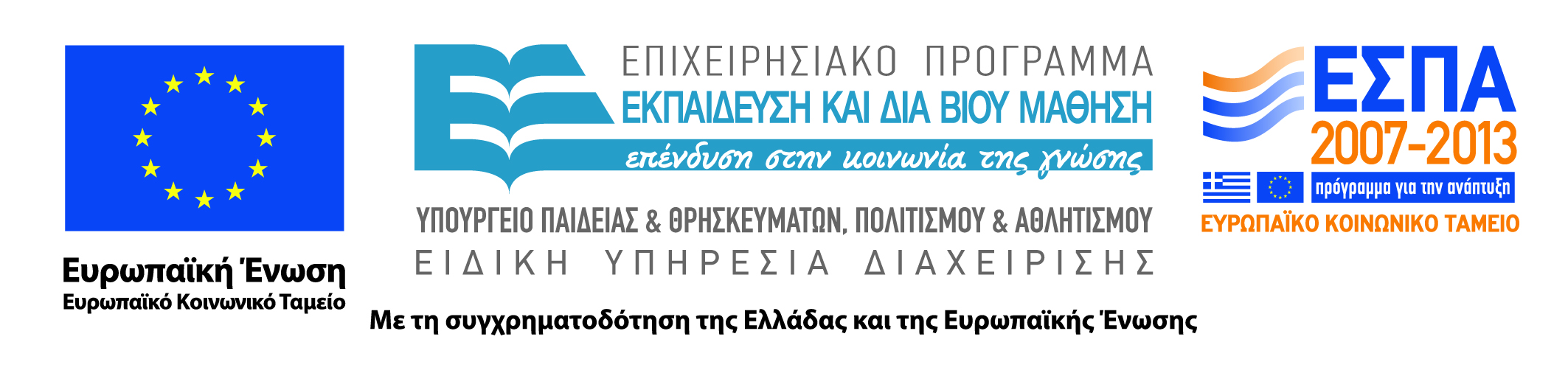 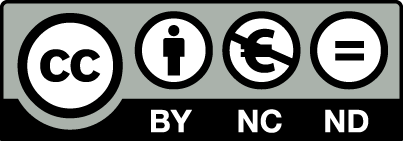 Ο Ρόλος των Ομάδων στην Καταναλωτική Συμπεριφορά
Ομάδες
2 και πλέον άτομα
Τρόποι επιρροής
Ως μέλη ομάδων που συναποφασίζουν
Ως ομάδες που επηρεάζουν τρίτους
Ιδιότητες μελών
Ρόλος
Θέση
7
Τυπολογίες Ομάδων
Πρωτεύουσες/ Δευτερεύουσες
Βαθμός διαπροσωπικής επαφής
Οικογένεια/ Εξωραϊστικός Σύλλογος
Επίσημες/ Ανεπίσημες
Επισημότητα
Σωματείο με καταστατικό/ Παρέα Φίλων
Μικρές Μεγάλες
Πλήθος Μελών
Ομάδες Μελών/ Συμβολικές Ομάδες
Ιδιότητα Μέλους
Μέλη Αθλητικού Σωματείου/ Ομάδα Αποφοίτων του Harvard
8
Τύποι Καταναλωτικών Ομάδων
Ομάδες Για Ψώνια
Ομάδες Φιλίας
Η οικογένεια του Καταναλωτή
Επίσημες (Κοινωνικές) Ομάδες
Ομάδες Εργασίας
Ομάδες Δράσης Καταναλωτών
Εικονικές Ομάδες ή Κοινότητες
Σιώμκος, 2011
9
Ομάδες Αναφοράς
Μάθημα: Μάρκετινγκ Υπηρεσιών
Ενότητα # 4: Ομάδες & Καθοδηγητές Γνώμης
Διδάσκουσα: Άννα Ζαρκάδα, Τμήμα: Οργάνωση & Διοίκηση Επιχειρήσεων
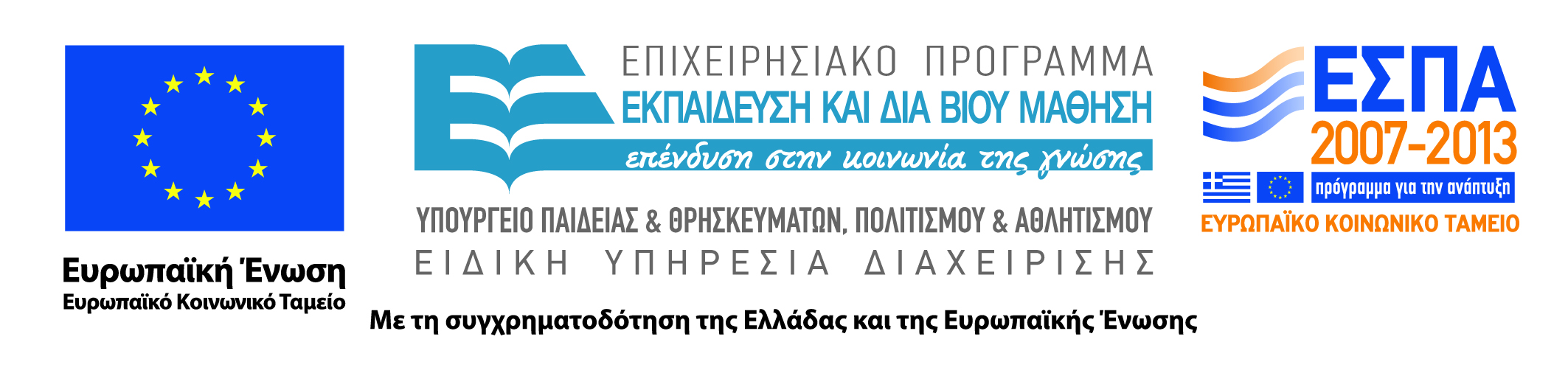 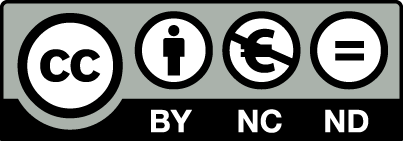 Ομάδες ΑναφοράςΟρισμός
Οι ομάδες που χρησιμοποιούν οι καταναλωτές ως σημεία αναφοράς για τη λήψη κάποιας αγοραστικής απόφασης
Σιώμκος, 2011
Κριτήρια
Επίδραση πάνω στον καταναλωτή
Θετική
Αρνητική
Βαθμός ανάμειξης του καταναλωτή
Μέλος
Μη-Μέλος
11
Τύποι Ομάδων Αναφοράς
Ομάδα Επαφής
Θετική Επίδραση – Καταναλωτής Μέλος
Ομάδα Φιλοδοξίας
Θετική Επίδραση – Καταναλωτής Μη Μέλος
Πιστεύει στις αξίες της και θέλει να γίνει μέλος
Ομάδα Αποκήρυξης
Αρνητική Επίδραση – Καταναλωτής Μέλος
Διαφωνεί με τις αξίες της
Δεν πρόκειται πάντα για μέλη, συχνά είναι άτομα επαφής
Ομάδα Αποφυγής
Αρνητική Επίδραση – Καταναλωτής Μη Μέλος
Λειτουργεί ως ομάδα αντιπρότυπο
12
Προσδιοριστικοί Παράγοντες Επίδρασης Ομάδων Αναφοράς
Χρήση του προϊόντος
Όσο πιο εμφανής τόσο μεγαλύτερη η επίδραση ομάδων αναφοράς
Γνώση για την κατηγορία του προϊόντος
Όσο λιγότερη γνώση τόσο μεγαλύτερη η επίδραση ομάδων αναφοράς
Ροπή στις Κανονιστικές Επιδράσεις
Τύπος Προϊόντος
Όσο πιο απλό τόσο μικρότερη η επίδραση ομάδων αναφοράς
13
Πηγές Κοινωνικής Δύναμης
Δύναμη Αναφοράς
Το Σύνολο Των Δεξιοτήτων Του Ατόμου
Πληροφοριακή Δύναμη
Η Γνώση 
Δύναμη Νομιμοποίησης
Αυθεντία/ Εξουσία
Δύναμη Εξειδίκευσης
Η Ειδημοσύνη
Δύναμη Ανταμοιβής
Τυπική ή Άτυπη Επιβράβευση
Δύναμη Εξαναγκασμού
Φυσικός ή Κοινωνικός Εκφοβισμός
14
Μορφές Επίδρασης Ομάδων Αναφοράς
Πληροφοριακή Επίδραση
Παροχή Πληροφοριών
Κανονιστική Επίδραση
Άσκηση Κοινωνικής Πίεσης – Συμμόρφωση με τα Αναμενόμενα
Επίδραση Έκφρασης Αξίας
Ταύτιση Αξιών Καταναλωτή - Ομάδας
15
Φυλές Καταναλωτών (Consumer Tribes)
Μια ομάδα ανθρώπων που μοιράζονται έναν τρόπο ζωής και μπορούν να ταυτιστούν ο ένας με τον άλλο λόγω μιας κοινής πίστεως σε μια δραστηριότητα ή ένα προϊόν.
(Solomon, 2012)
Ισχυροί Συναισθηματικοί Δεσμοί
Κοινή Επιμέρους Κουλτούρα 
Κοινό Όραμα για τη Ζωή
Τελετουργικά, Πεποιθήσεις Και Συμβολισμοί Εφάμιλλα μίας μη Θρησκευτικής Λατρείας 
Όχι μόνο γύρω από προϊόν αλλά και κατηγορία προϊόντος
Κάτοχοι Αυτοκινήτων Αντίκες
16
Κοινότητες Μάρκας(Brand Communities)
Ομάδα καταναλωτών, τα μέλη της οποίας μοιράζονται ένα σύνολο κοινωνικών σχέσεων βασισμένων στο ενδιαφέρον  για ή τη χρήση ενός προϊόντος.
(Solomon, 2012)
Δεν είναι ομάδες επαφής. 
Συναντήσεις Μελών/ Γιορτές σχετικές με τη μάρκα (brandfests)
Εγγύτητα ανάμεσα στα μέλη
Αυξανόμενη ταύτιση με τη μάρκα
Προστιθέμενη αξία στα μέλη 
Ευκολότερη συγχώρεση προϊοντικών αποτυχιών
Πρόκληση Μάρκετινγκ 
Anti-Brand Communities
17
Τυπολογία Μελών Κοινότητας Μάρκας
Αφοσιωμένος (devotee)
Υψηλός Εγωκεντρισμός – Ισχυροί Δεσμοί με την Κοινότητα Μάρκας
Διατηρούν τον κοινωνικό χώρο ζωντανό
Γνώστης (insider)
Υψηλός Εγωκεντρισμός – Ασθενείς Δεσμοί με την Κοινότητα Μάρκας
Ενδιαφέρονται πολύ για τη μάρκα, αλλά έχουν χαμηλή προσκόλληση στην κοινότητα.
Κοινωνικός (mingler)
Χαμηλός Εγωκεντρισμός – Ισχυροί Δεσμοί με την Κοινότητα Μάρκας
Αναζητούν την κοινωνικοποίηση.
Τουρίστας (tourist)
Χαμηλός Εγωκεντρισμός –  Ασθενείς Δεσμοί με την Κοινότητα Μάρκας
Επιφανειακό ενδιαφέρον για τη μάρκα, ζουν πρόσκαιρα την εμπειρία.
Kozinets (1999)
18
Οικογένεια
Μάθημα: Μάρκετινγκ Υπηρεσιών
Ενότητα # 4: Ομάδες & Καθοδηγητές Γνώμης
Διδάσκουσα: Άννα Ζαρκάδα, Τμήμα: Οργάνωση & Διοίκηση Επιχειρήσεων
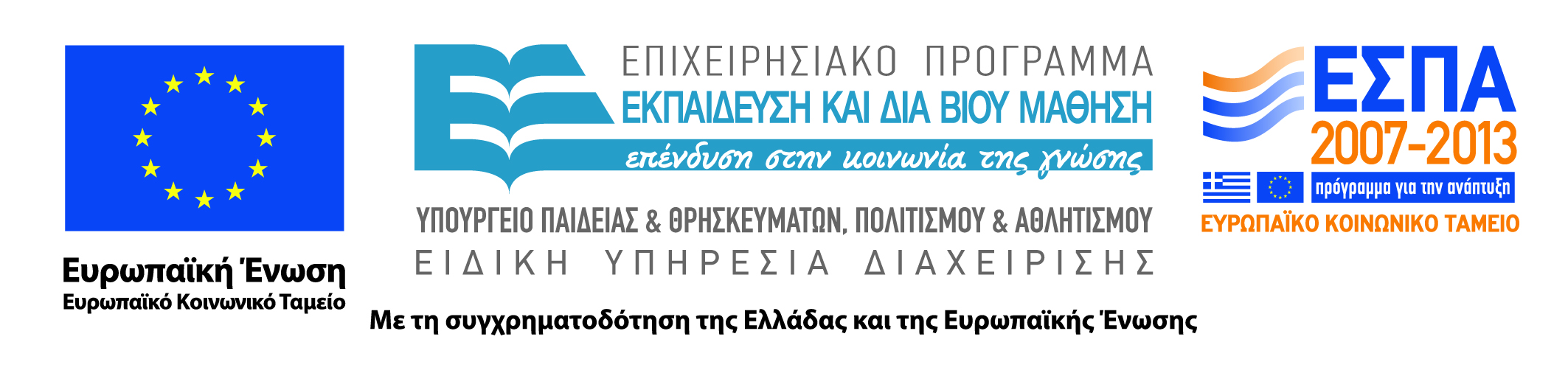 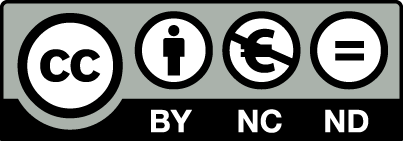 Κύκλος Ζωής της Οικογένειας
Ορόσημα
Γάμος
Εργένης - Έγγαμος
Έλευση Παιδιών
Ζευγάρι με παιδιά- Ζευγάρι χωρίς Παιδιά
Βαθμός Εξάρτησης Παιδιών
Ανήλικα – Ενήλικα – Άδεια Φωλιά – Ενήλικες που επιστρέφουν στο πατρικό
Διαζύγιο
Χηρεία
20
Ομαδική Λήψη Αποφάσεων (1 από 2)
Αυτός που ξεκινά τη διαδικασία (initiator)
Δίνει την ιδέα, επισημαίνει την ανάγκη
Ένα παιδί ζητά την αγορά ενός παιχνιδιού.
Αυτός που ελέγχει τη ροή των πληροφοριών (gatekeeper)
Η μητέρα του παιδιού ελέγχει την καταλληλότητα του και το κόστος αγοράς.
Ο Επηρεάζων (influencer)
Ο αδερφός του παιδιού λέει στη μητέρα ότι είναι το ίδιο παιχνίδι έχουν και τα ξαδέρφια τους και είναι τέλειο.
21
Ομαδική Λήψη Αποφάσεων(2 από 2)
Ο Αποφασίζων
Η μητέρα αποφασίζει να αγοράσει το παιχνίδι που ζήτησε το παιδί της.
Ο Αγοραστής
Ο πατέρας αγοράζει το παιχνίδι από το ηλεκτρονικό κατάστημα, καθώς έχει εκπτωτικό κουπόνι από προηγούμενη αγορά
Ο Χρήστης
Το παιδί παραλαμβάνει το παιχνίδι μετά από 3 μέρες και παίζει διαρκώς με αυτό.
22
Οικογένεια & Καταναλωτική Συμπεριφορά
Τύποι Αγορών
Κριτήριο: Αριθμός χρηστών – Αριθμός αποφασιζόντων 
Τρόποι Επίλυσης Συγκρούσεων
Μηχανισμοί Επιρροής
Διασυζυγικές Επιδράσεις
Αυτόνομη / Κυριαρχική από τη μία πλευρά /Από Κοινού
Τα παιδιά Αποφασίζοντες
Μεγαλύτερη επίδραση στην αγορά φθηνών προϊόντων για προσωπική τους χρήση
23
Καθοδηγητές Γνώμης
Μάθημα: Μάρκετινγκ Υπηρεσιών
Ενότητα # 4: Ομάδες & Καθοδηγητές Γνώμης
Διδάσκουσα: Άννα Ζαρκάδα, Τμήμα: Οργάνωση & Διοίκηση Επιχειρήσεων
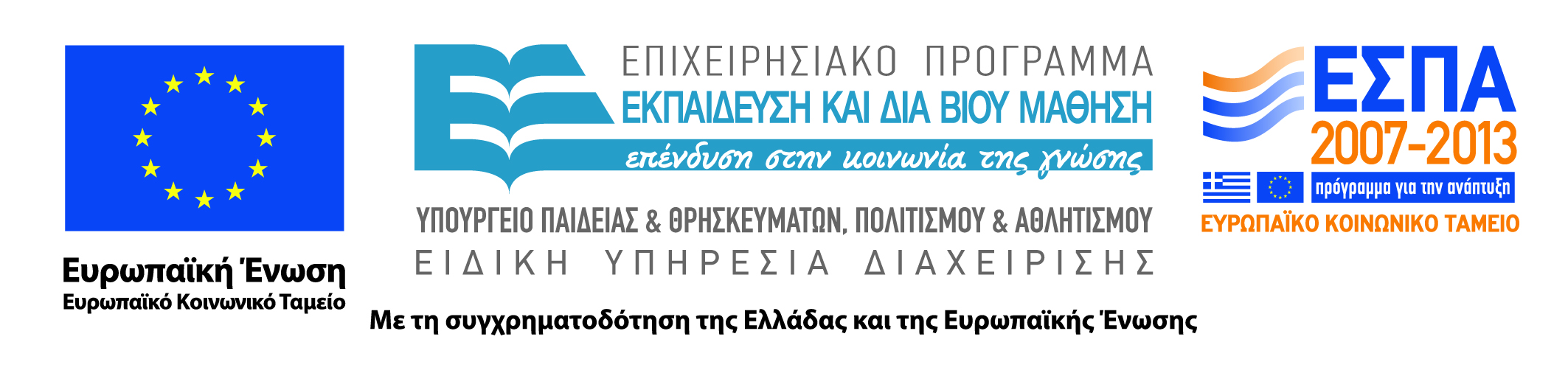 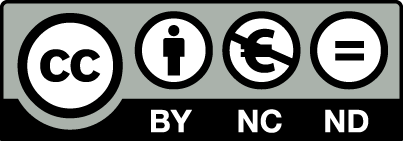 Επικοινωνία «Από Στόμα σε Στόμα»
Πληροφορία για το προϊόν που τα άτομα μεταδίδουν σε άλλα άτομα
Solomon, 2012
Η πιο αποτελεσματική μορφή επικοινωνίας
Ιδιαίτερα αποτελεσματική όταν:
Ο καταναλωτής γνωρίζει ελάχιστα για το προϊόν
Το προϊόν είναι καινοτόμο/ τεχνολογικά περίπλοκο
25
Χαρακτηριστικά Καθοδηγητή Γνώμης
Υψηλός Βαθμός Γνώσης
Αναγνωρισιμότητα
Σε παρόμοια κοινωνικοοικονομική θέση με τον επηρεαζόμενο
Υψηλός Βαθμός Κοινωνικότητας
Υψηλός Βαθμός Καινοτομίας
26
Τυπολογία Καθοδηγητών Γνώμης
Market Maven
Άτομο που αρέσκεται στη μετάδοση πληροφοριών.
Έχει συμπαγή γνώση της αγοράς.
Έχει εμπιστοσύνη στην ατομική του κρίση για αγορές παντός τύπου. 
Αντικαταστάτης Καταναλωτής (Surrogate Consumer)
Τρίτο άτομο που πληρώνεται ως σύμβουλος/ καθοδηγητής αγορών ή υποκαθιστά τον αγοραστή.
     π.χ. διακοσμητής
27
Η Διάδοση Καινοτόμων Προϊόντων
Η Ακολουθία Λήψης Απόφασης
Γνώση
Αναζήτηση Πληροφοριών 
Αξιολόγηση 
Δοκιμή
Υιοθέτηση
28
Καταναλωτές & Υιοθέτηση Καινοτομιών
Κριτήριο: Ταχύτητα Υιοθέτησης Καινοτόμων Προϊόντων
Καινοτόμοι: 2,5%
Πρώιμοι Αποδέκτες: 13,5%
Πρώιμη Πλειοψηφία: 34%
Όψιμη Πλειοψηφία: 34%
Βραδυκίνητοι: 16%
29
Τέλος Ενότητας # 4
Μάθημα: Μάρκετινγκ Υπηρεσιών 
Ενότητα # 4: Ομάδες & Καθοδηγητές Γνώμης
Διδάσκουσα: Άννα Ζαρκάδα 
Τμήμα: Οργάνωση & Διοίκηση Επιχειρήσεων
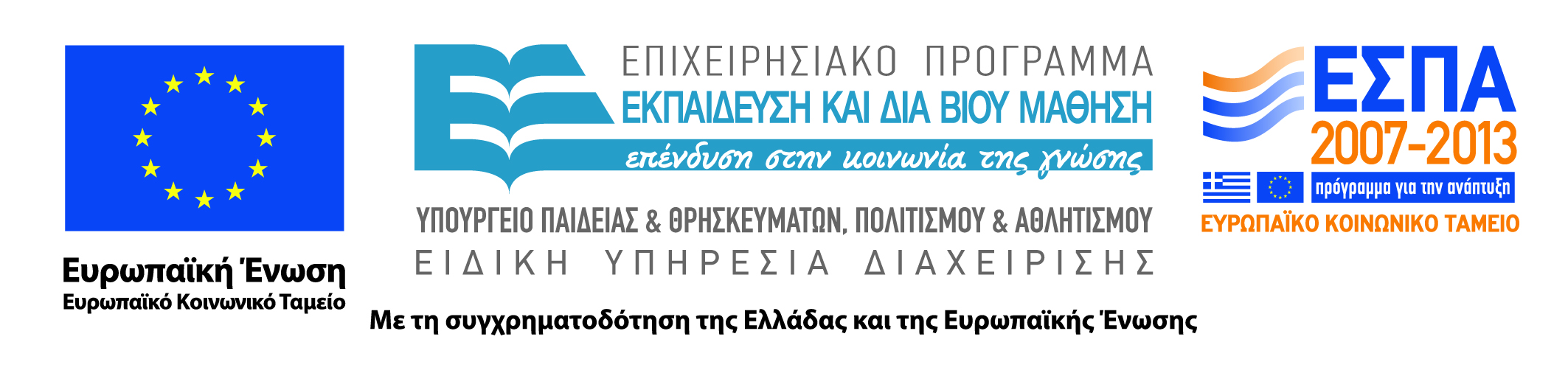 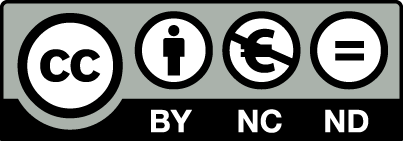